VIRTUAL BRANCH ENVIRONMENT
New Sales Generation Tool
Neill Harris 
Director Portfolio Marketing - Financial Services 
April 2018
Virtual Branch Environment Overview
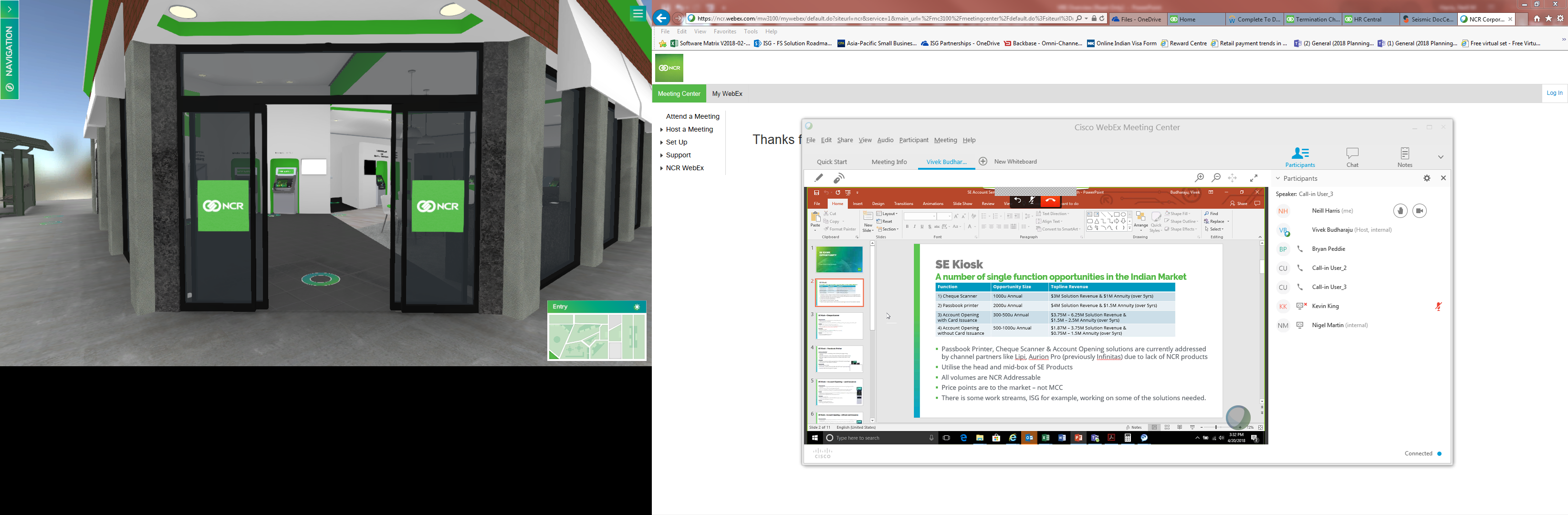 Why we created VBE?
Finding more engaging ways to interact with our customers and potential customers
Stand out from the crowd and our competitors
Invite your customers on a journey through NCR solutions.
What is it?
All solutions presented in an animated, interactive virtual branch environment (VBE) where user can navigate themselves and interact with our solutions.
All-in-one total solution marketing tool: HW, SW, branch, channel management (inc. cash management, device management, services, transaction monitoring)
We want to tell a total solution story. To position solutions from NCR in a combined, holistic approach.
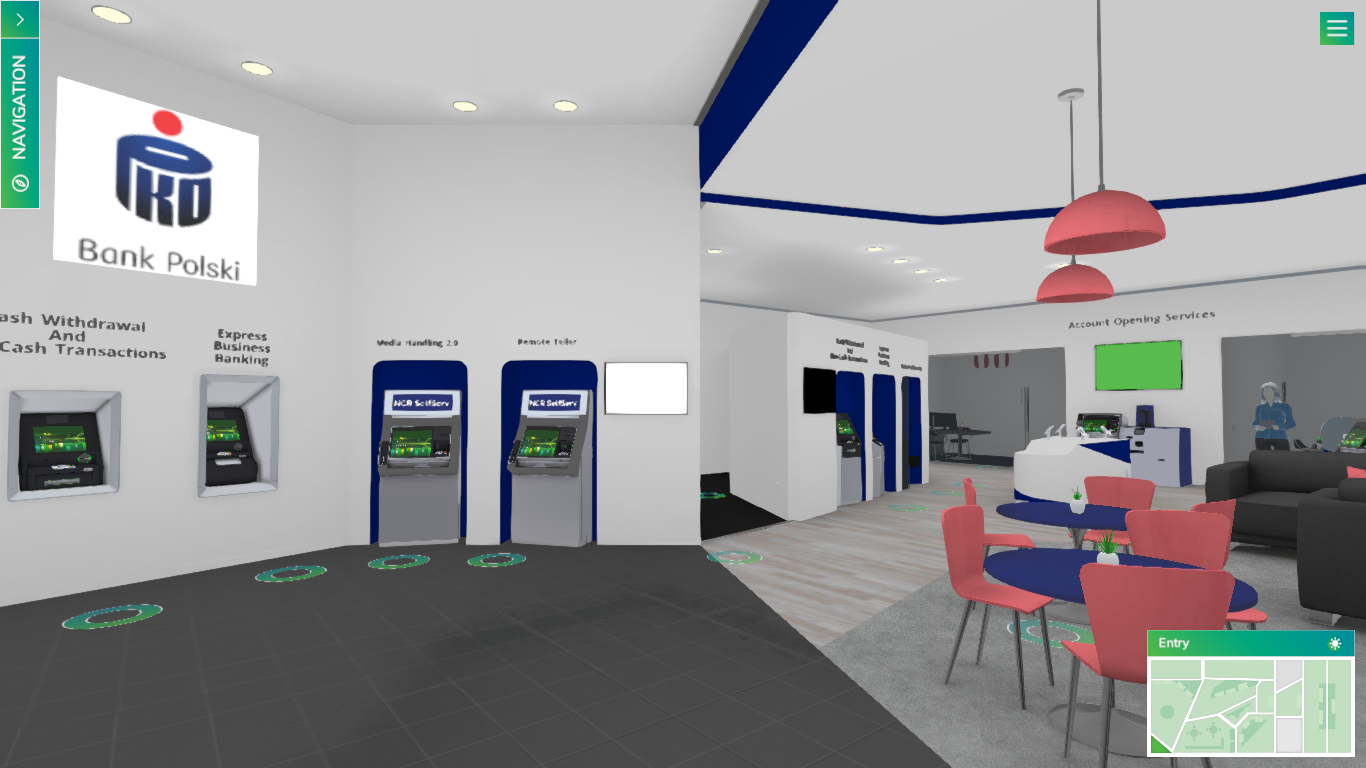 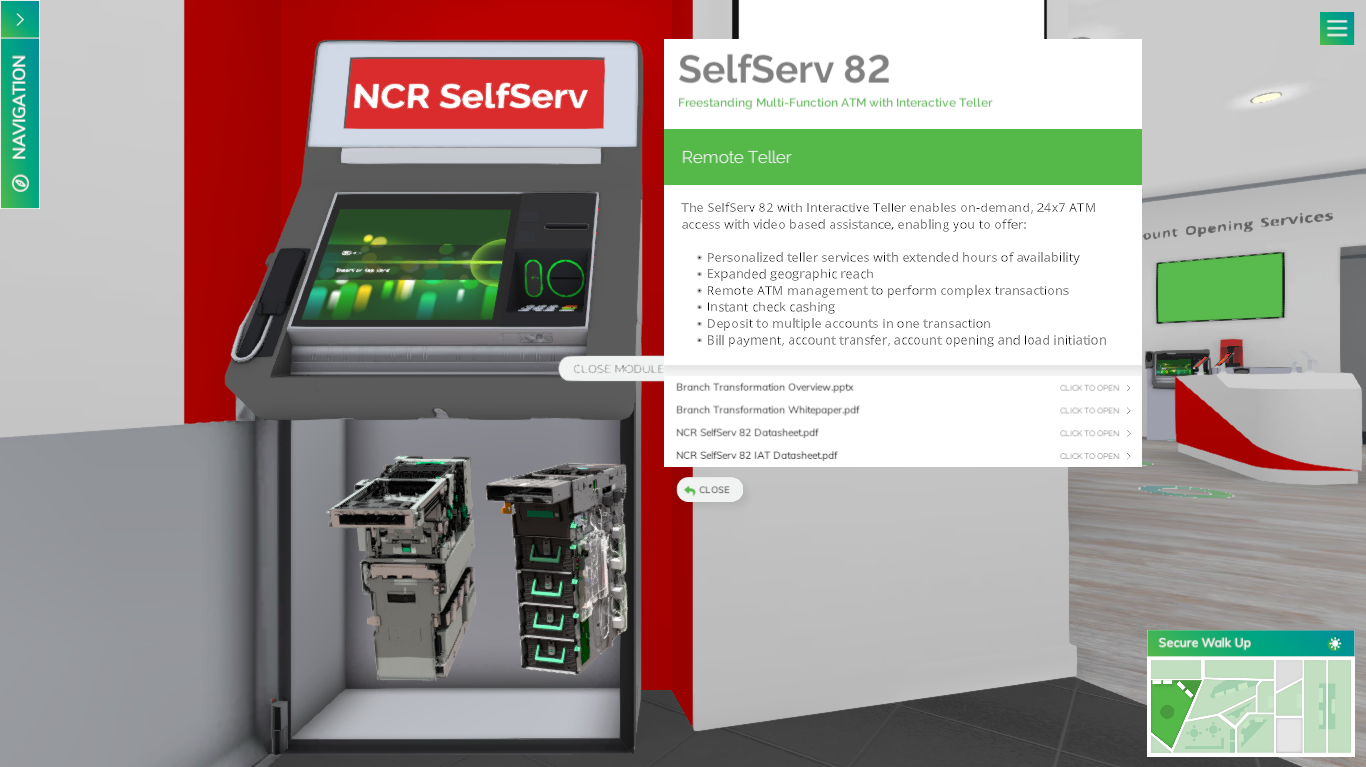 Virtual Branch Environment Overview
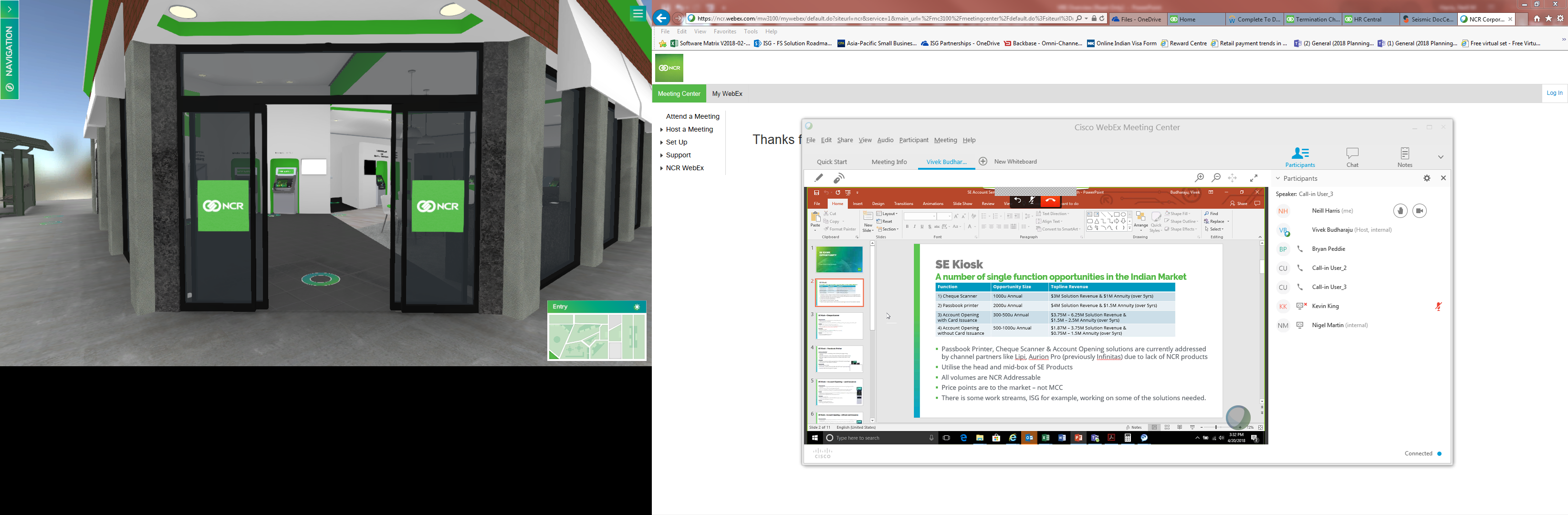 Virtual Branch Environment Customizable
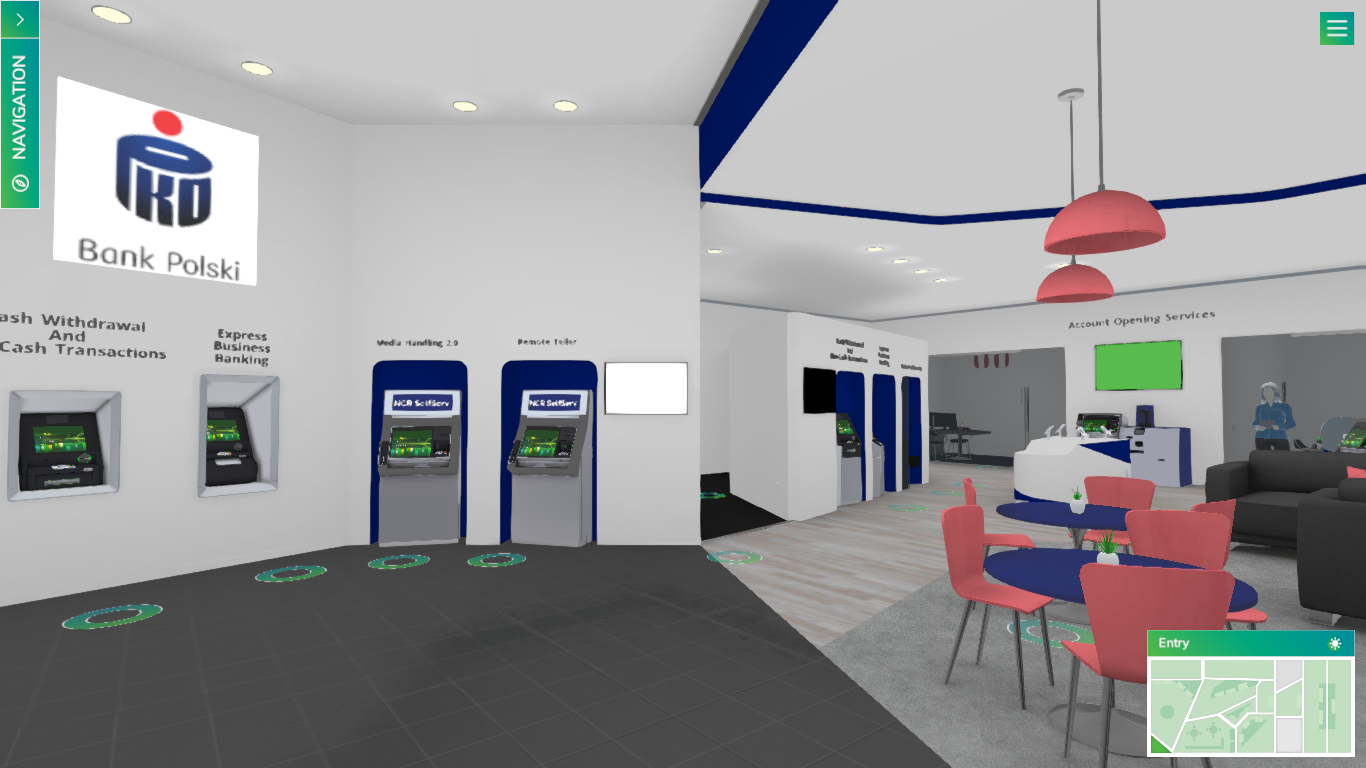 Virtual Branch Environment SelfServ 80 Series and Media Handling 2.0
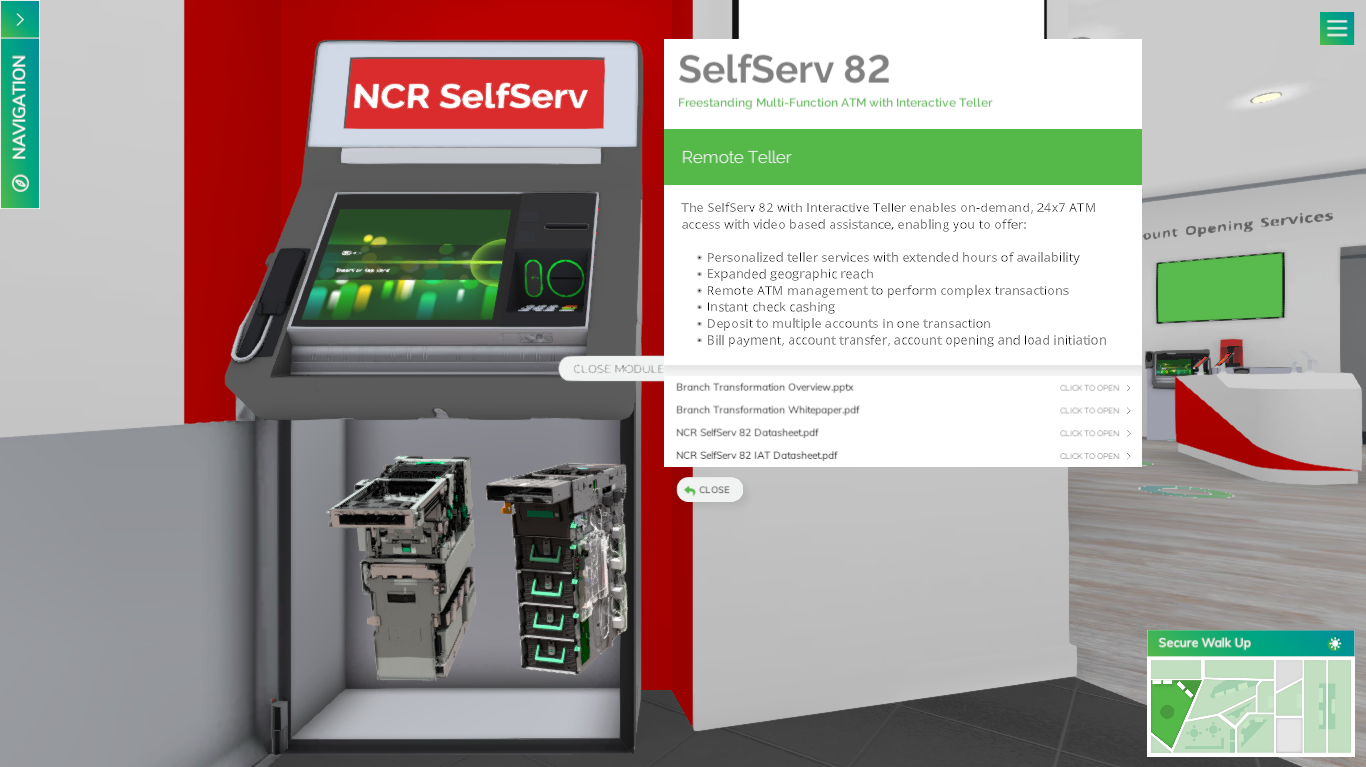 Virtual Branch Environment Interactive Teller and Banker
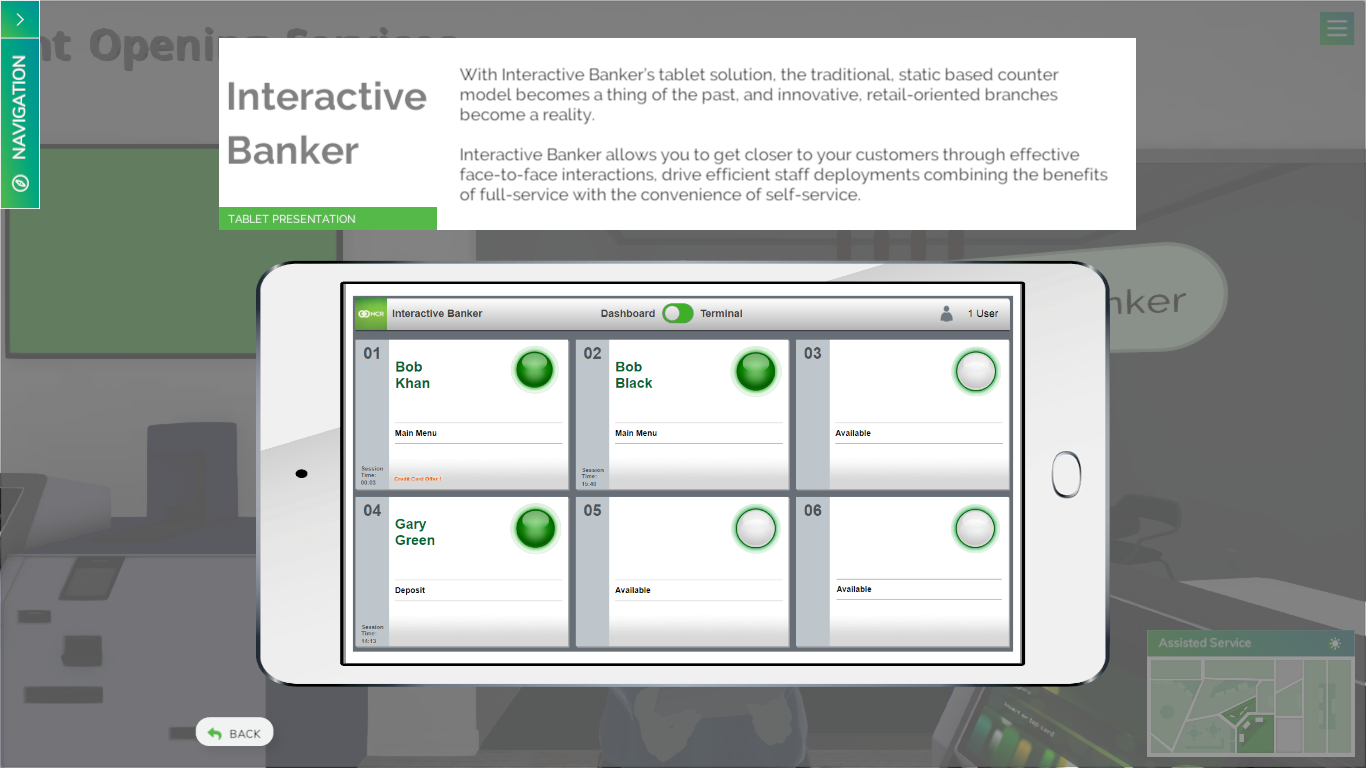 Thank you